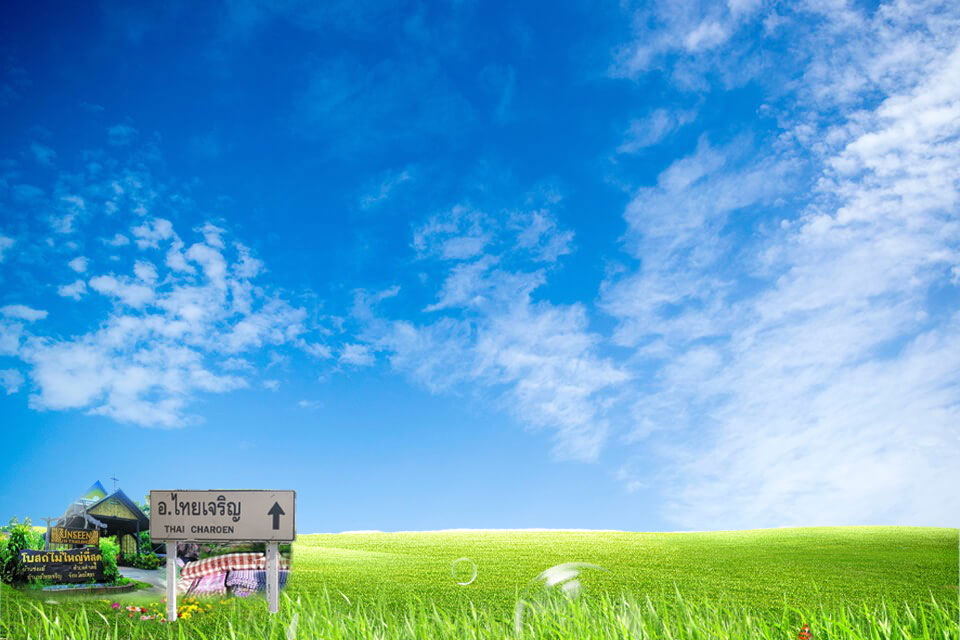 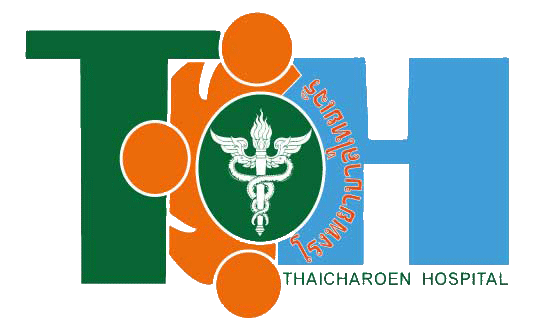 โรงพยาบาลไทยเจริญ